Instructions for printing
Before printing, go to File - Export - Create pdf/xps Document and save it as a pdf. Then open the PDF in chrome and print from there. This way you will get a small and uniform border around the slide.
Verb 1
être
to be | being
est
is
(5)
25 most common French verbs
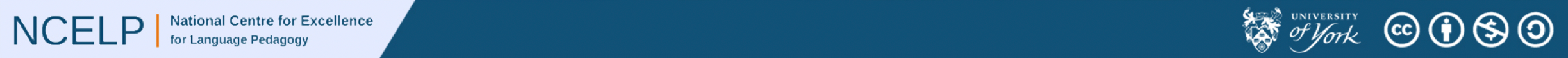 Source: A Frequency Dictionary of French (Londsale & Le Bras, 2009), published by Routledge.
Verb 2
avoir
to have | having
a
has
(8)
25 most common French verbs
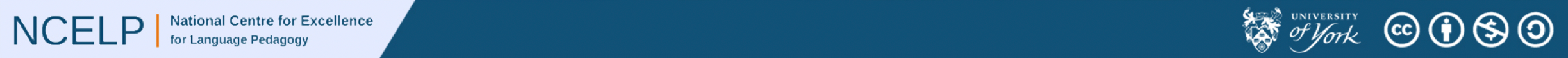 Source: A Frequency Dictionary of French (Londsale & Le Bras, 2009), published by Routledge.
Verb 3
faire
to do, to make | doing, making
fait
does, makes | is doing, is making
(25)
25 most common French verbs
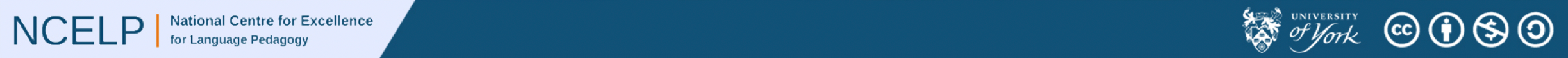 Source: A Frequency Dictionary of French (Londsale & Le Bras, 2009), published by Routledge.
Verb 4
aller
to go| going
va
goes| is going
(53)
25 most common French verbs
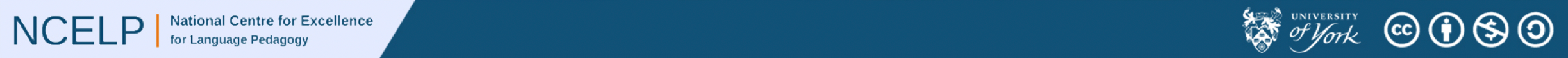 Source: A Frequency Dictionary of French (Londsale & Le Bras, 2009), published by Routledge.
Verb 5
trouver
to find| finding
trouve
finds | is finding
(83)
25 most common French verbs
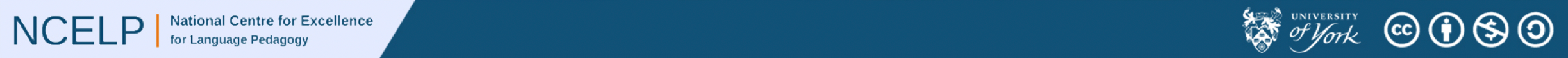 Source: A Frequency Dictionary of French (Londsale & Le Bras, 2009), published by Routledge.
Verb 6
venir
to come| coming
vient
comes | is coming
(88)
25 most common French verbs
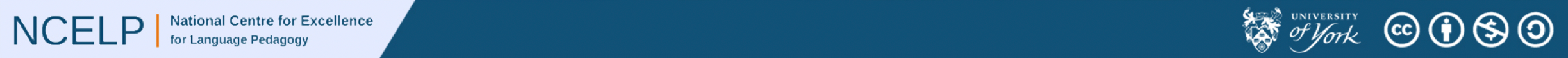 Source: A Frequency Dictionary of French (Londsale & Le Bras, 2009), published by Routledge.
Verb 7
passer
to spend (time) | spending (time)
passe
spends (time) | is spending (time)
(90)
25 most common French verbs
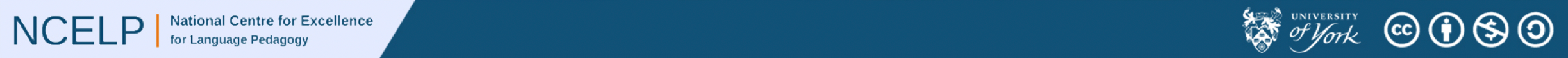 Source: A Frequency Dictionary of French (Londsale & Le Bras, 2009), published by Routledge.
Verb 8
donner
to give | giving
donne
gives | is giving
(45)
25 most common French verbs
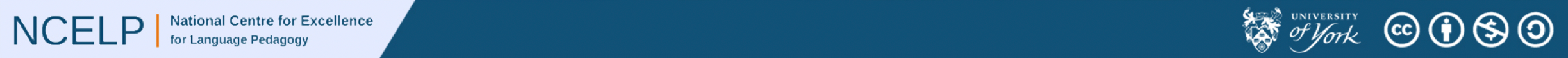 Source: A Frequency Dictionary of French (Londsale & Le Bras, 2009), published by Routledge.
Verb 9
dire
to tell, say| telling, saying
dit
tells, says | is telling, is saying
(37)
25 most common French verbs
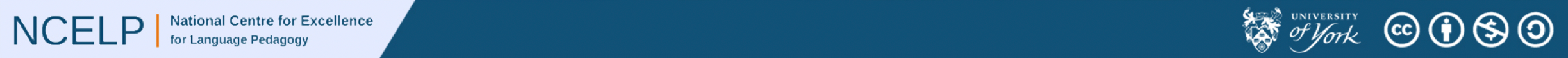 Source: A Frequency Dictionary of French (Londsale & Le Bras, 2009), published by Routledge.
Verb 10
prendre
to take | taking
prend
takes | is taking
(43)
25 most common French verbs
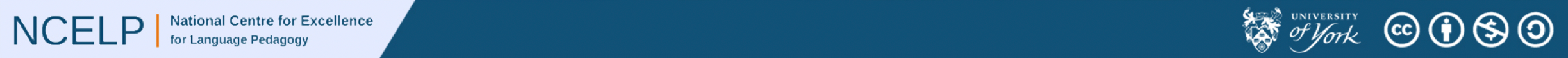 Source: A Frequency Dictionary of French (Londsale & Le Bras, 2009), published by Routledge.
Verb 11
mettre
to put | putting
met
puts | is putting
(27)
25 most common French verbs
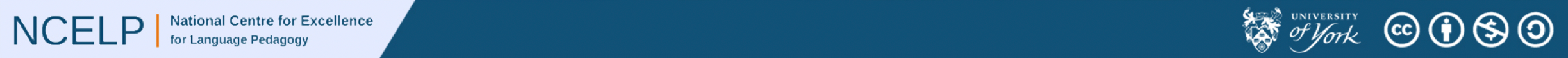 Source: A Frequency Dictionary of French (Londsale & Le Bras, 2009), published by Routledge.
Verb 12
porter
to wear, carry | wearing, carrying
porte
wears, carries | is wearing, is carrying
(105)
25 most common French verbs
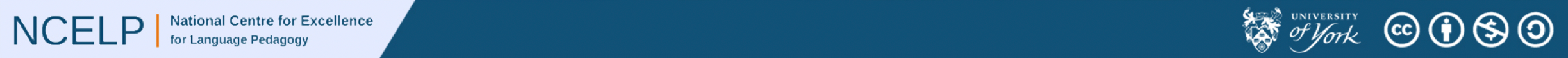 Source: A Frequency Dictionary of French (Londsale & Le Bras, 2009), published by Routledge.
Verb 13
demander
to ask | asking
demande
asks | is asking
(80)
25 most common French verbs
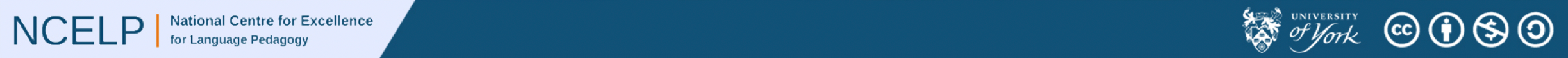 Source: A Frequency Dictionary of French (Londsale & Le Bras, 2009), published by Routledge.
Verb 14
rester
to stay | staying
reste
stays | is staying
(100)
25 most common French verbs
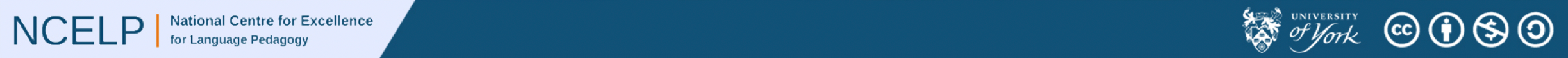 Source: A Frequency Dictionary of French (Londsale & Le Bras, 2009), published by Routledge.
Verb 15
penser
to think | thinking
pense
thinks | is thinking
(116)
25 most common French verbs
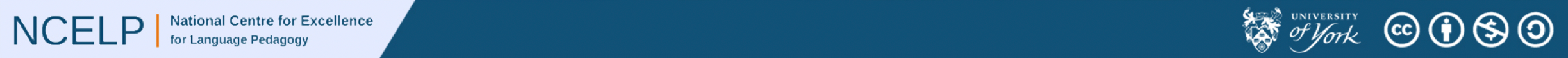 Source: A Frequency Dictionary of French (Londsale & Le Bras, 2009), published by Routledge.
Verb 16
pouvoir
to be able | being able
peut
is able, can
(20)
25 most common French verbs
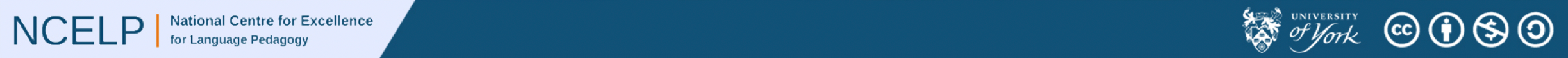 Source: A Frequency Dictionary of French (Londsale & Le Bras, 2009), published by Routledge.
Verb 17
vouloir
to want | wanting
veut
wants
(57)
25 most common French verbs
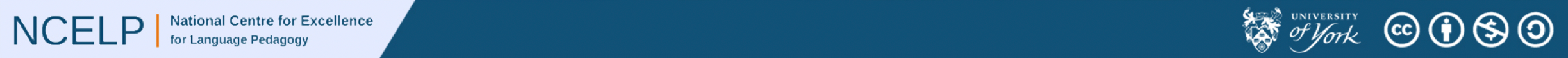 Source: A Frequency Dictionary of French (Londsale & Le Bras, 2009), published by Routledge.
Verb 18
devoir
to have to | having to
doit
has to, must
(39)
25 most common French verbs
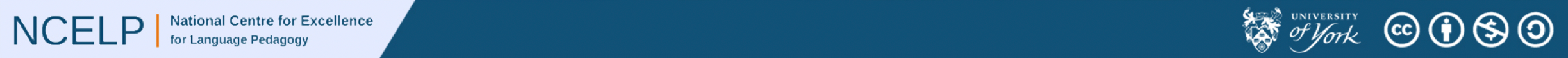 Source: A Frequency Dictionary of French (Londsale & Le Bras, 2009), published by Routledge.
Verb 19
voir
to see | seeing
voit
sees | is seeing
(69)
25 most common French verbs
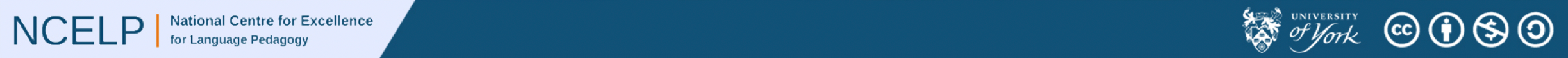 Source: A Frequency Dictionary of French (Londsale & Le Bras, 2009), published by Routledge.
Verb 20
savoir
to know | knowing
sait
knows | is knowing
(67)
25 most common French verbs
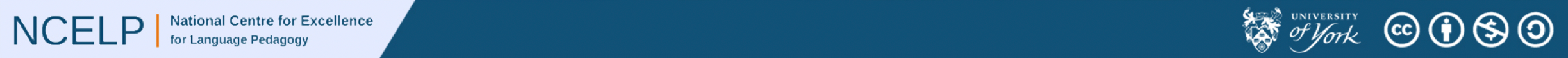 Source: A Frequency Dictionary of French (Londsale & Le Bras, 2009), published by Routledge.
Verb 21
tenir
to hold | holding
tient
holds | is holding
(104)
25 most common French verbs
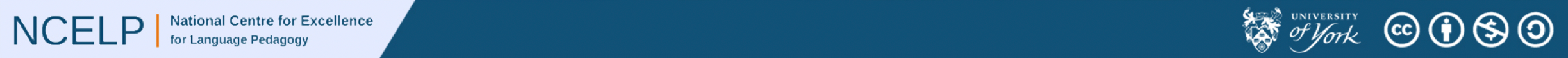 Source: A Frequency Dictionary of French (Londsale & Le Bras, 2009), published by Routledge.
Verb 22
montrer
to show | showing
montre
shows | is showing
(108)
25 most common French verbs
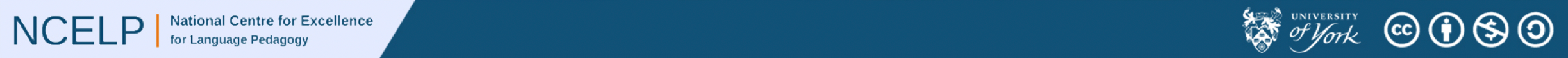 Source: A Frequency Dictionary of French (Londsale & Le Bras, 2009), published by Routledge.
Verb 23
parler
to speak | speaking
parle
speaks | is speaking
(106)
25 most common French verbs
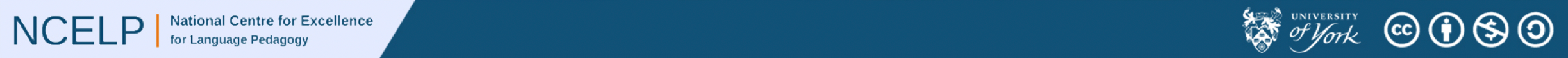 Source: A Frequency Dictionary of French (Londsale & Le Bras, 2009), published by Routledge.
Verb 24
falloir
to be necessary
faut
is necessary
(68)
25 most common French verbs
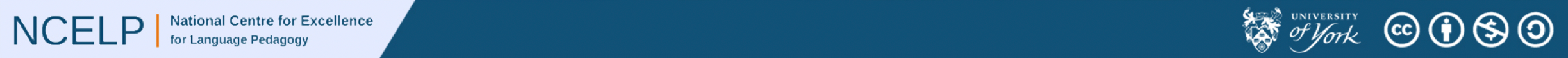 Source: A Frequency Dictionary of French (Londsale & Le Bras, 2009), published by Routledge.
Verb 25
comprendre
to understand | understanding
comprend
understands | is understanding
(95)
25 most common French verbs
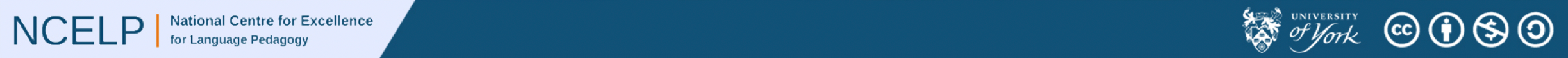 Source: A Frequency Dictionary of French (Londsale & Le Bras, 2009), published by Routledge.